Introduction to the Bible
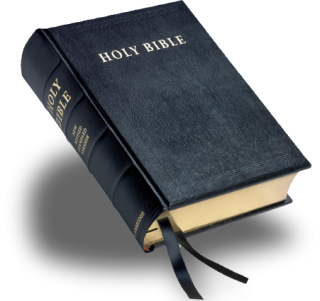 16 March 2025
What is the Bible?
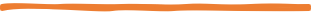 One unified story that points to Jesus
What does that mean? Why is that important? What does that do for us?

God’s revelation to mankind 
Covers creation, mankind’s sin and the death it brought, salvation through Jesus, and instructions of how to live to receive God’s grace (forgiveness of sin) to inherit eternal life

Questions to answer: 
When was it written 
Who wrote it 
What is the style it is written in
How is it laid out 
What topics does it cover 
What is its purpose
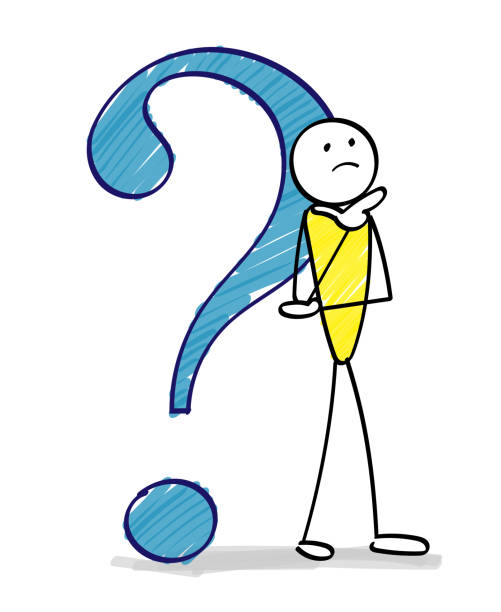 Bible Statistics
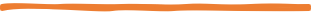 66
Number of books:
Number of sections:

Number of authors:
Number of years it took to write:
2 – Old Testament and New Testament
39 O.T. Books, 27 N.T. Books
Around 40
Approximately 1,500 years
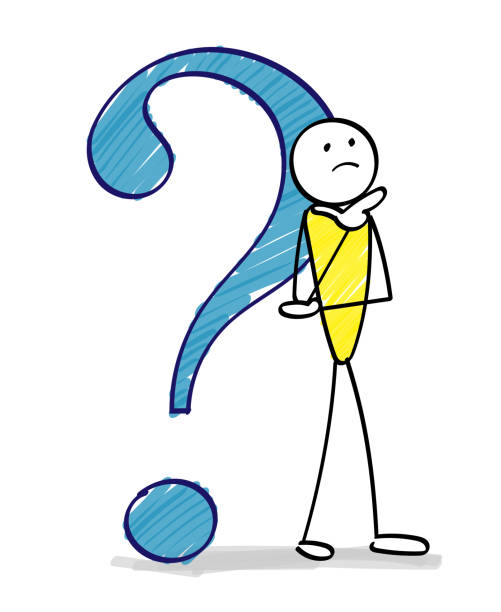 Bible Organization – Book Types
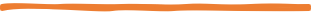 Different ways to categorize the books of the Bible, one way is:

History
Genesis, part of Exodus, Joshua – Esther, Matthew – Acts
Law
Part of Exodus – Deuteronomy
Poetry/Wisdom
Job – Song of Solomon
Prophecy
Isaiah – Malachi, Revelation 
Letters
Romans – Jude
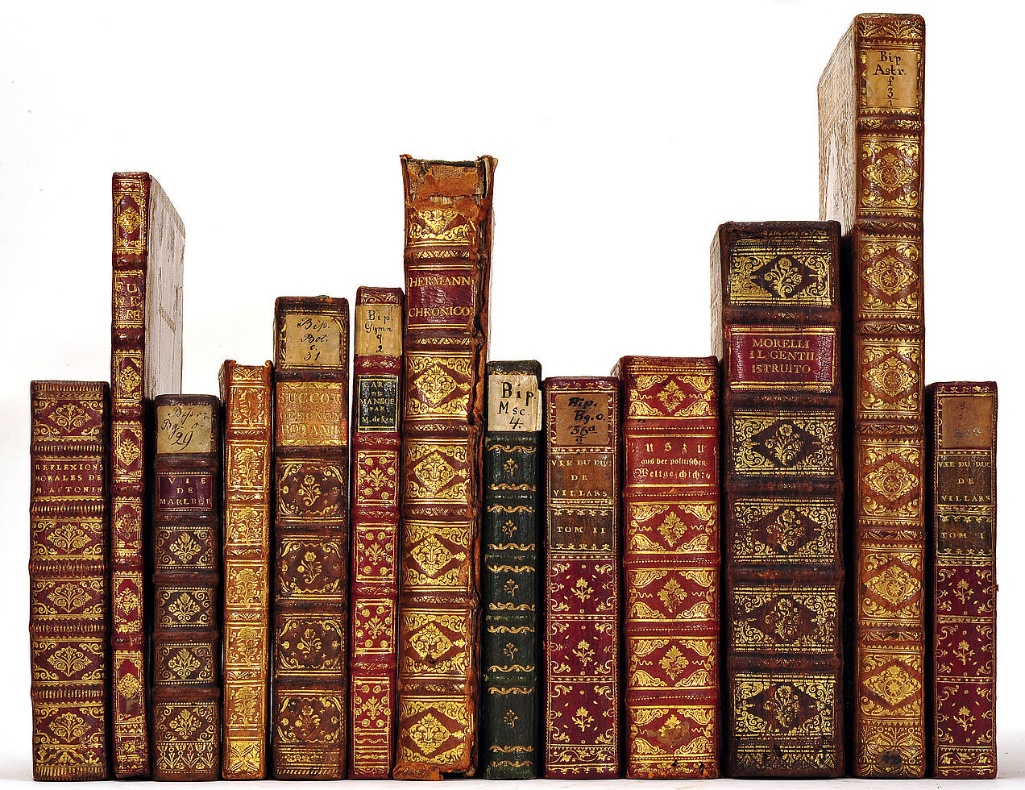 [Speaker Notes: Point out that the 5 books of the law are Gen - Deut]
Bible Organization – Timeline
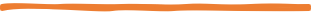 Timeline Organization – One possible way to organize the timeline
Before the flood
The Flood
Scattering of the People
Patriarchs
Escape from Egypt
Wandering in the Wilderness
Invasion and Conquest of Canaan
Judges
United Kingdom
Divided Kingdom
Judah Alone
Captivity
Return from Captivity
Years of Silence
Life of Christ
Early Church
Letters to Christians
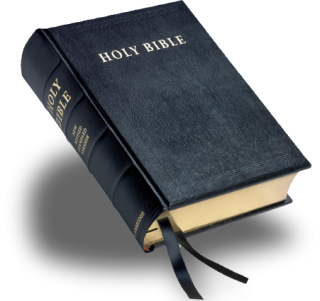 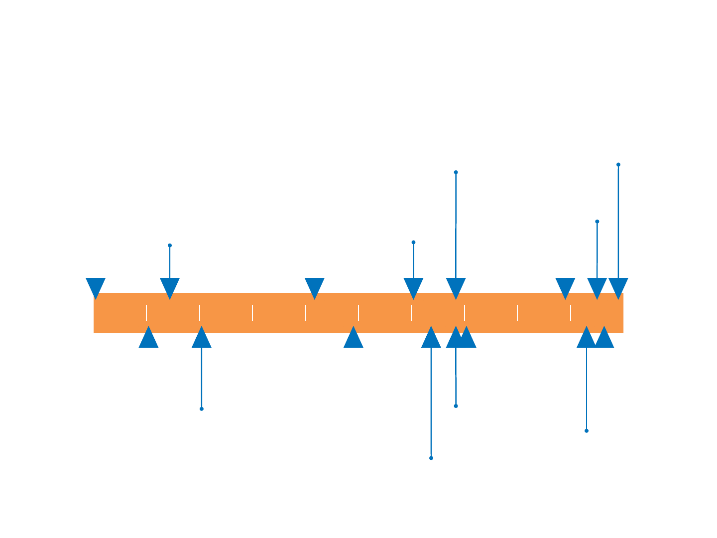 Time periods suggested by Bob and Sandra Waldron
Bible Organization – Timeline
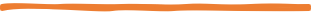 Today
Creation
Total Years:
Approximately 6,000 Years
Bible Organization – Timeline
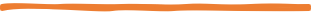 Today
Creation
The flood
Before the flood
0
1650
Genesis 6, 7
Bible Organization – Timeline
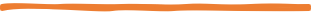 Discovery, Apologetics Press, Inc. Vol 30:3, March 2019, p. 18-19.
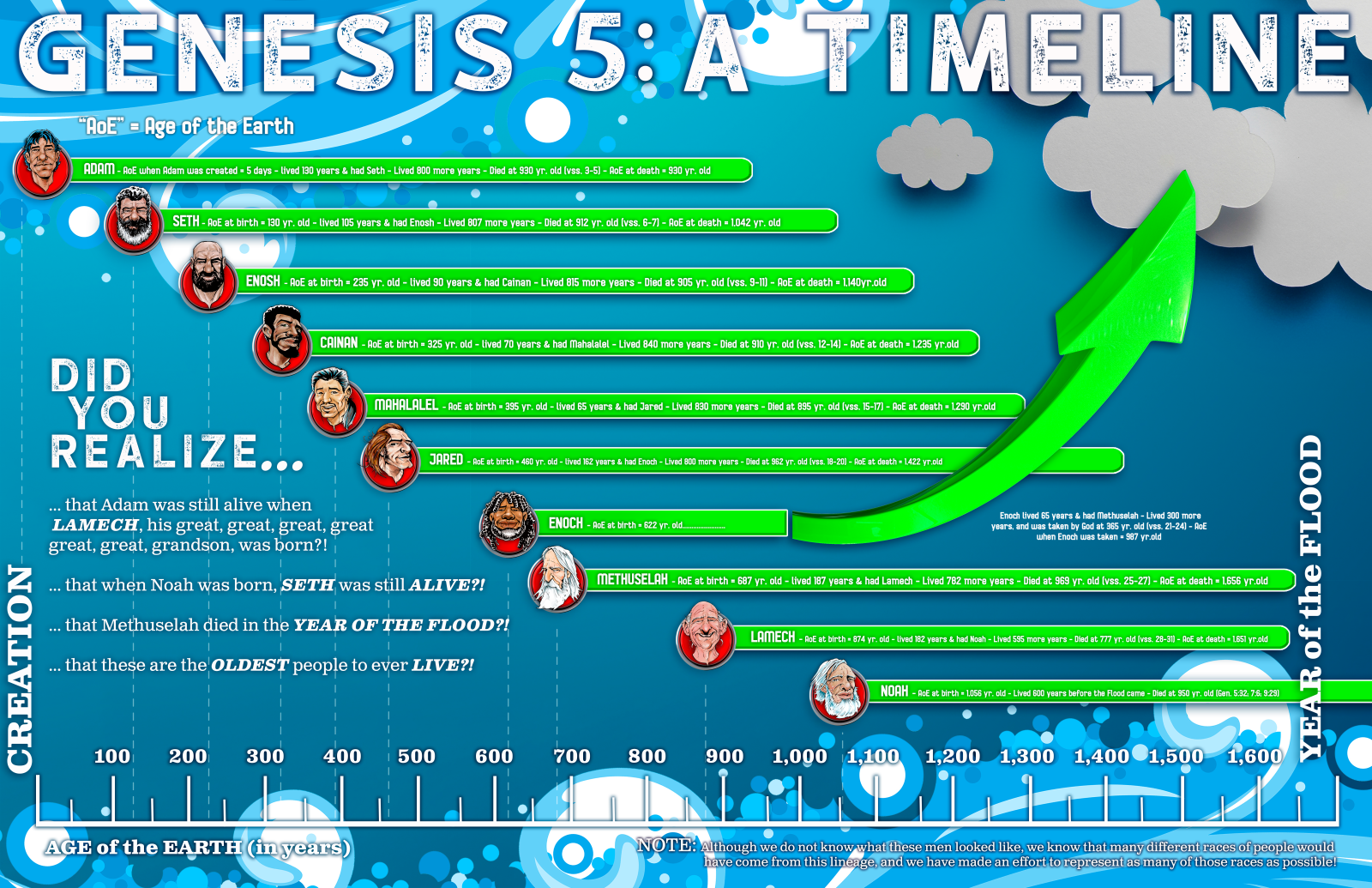 Adam still alive when Noah’s father, Lamech, was born
Seth still alive when Noah was born
Methuselah died in the year of the flood
Bible Organization – Timeline
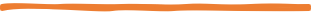 United Kingdom: 120 Years
Genesis 11
Genealogy: Seth - Abram
Divided Kingdom: ~ 208 Years
Wandering in the wilderness
Judah Alone: ~ 135 Years
Today
Creation
Captivity: 70 Years
Years of Silence: ~ 400 Years
Exodus from Egypt
The flood
Conquest
Years of silence
United Kingdom
Scattering of the people
Judges
Life of Christ
Judah Alone
Patriarchs
Before the flood
Early church
Divided Kingdom
Israel in Egypt 430 years
Exodus 12:40
Letters to Christians
Captivity
Return from captivity
~ 3200
I Samuel 10
Saul Anointed
0
~ 2369
End of Genesis
1650
Genesis 6, 7
~ 6000
~ 4000
Start of Matthew
~ 2800
Start of Exodus
~ 3600
Ezra, Nehemiah, Esther
Genesis 5
Genealogy: Adam - Noah
Time Approximate
Judges for about 450 Years – Acts 13:20
Calculate better with I Kings 6:1
[Speaker Notes: Ishbosheth reigned 2 years over all but Judah: II Sam 2:8-10
Years of silence: It is considered to cover roughly 400 years, spanning from the ministry of Malachi (c. 420 BC) to the appearance of John the Baptist in the early 1st century AD]
Bible Organization – Timeline and Books
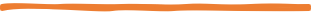 Wandering in the wilderness
Today
Creation
Exodus from Egypt
The flood
Conquest
Years of silence
United Kingdom
Scattering of the people
Judges
Life of Christ
Judah Alone
Patriarchs
Before the flood
Early church
Divided Kingdom
Israel in Egypt 430 years
Exodus 12:40
Letters to Christians
Captivity
Return from captivity
Judges
Ruth
I Samuel 1-9
Ezra
Nehemiah
Esther
New Testament
Genesis
I Samuel 10 - end
II Samuel
I and II Kings
I and II Chronicles
Exodus
Leviticus
Numbers
Deuteronomy
Joshua
What about Job – Malachi?
Bible Organization – Timeline and Books
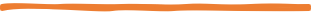 Wandering in the wilderness
Today
Creation
Exodus from Egypt
The flood
Conquest
Years of silence
United Kingdom
Scattering of the people
Judges
Life of Christ
Judah Alone
Patriarchs
Before the flood
Early church
Divided Kingdom
Israel in Egypt 430 years
Exodus 12:40
Letters to Christians
Captivity
Return from captivity
Poetry/Wisdom Books
Job

Likely before Abraham
Had two families raised to adulthood and then lived another 140 years.
Makes reference to the flood, so after flood (Job 22:16).
Proverbs

Most written by Solomon
Psalms

Somewhat over half written by David
Ecclesiastes
Song of Solomon

written by Solomon
Bible Organization – Timeline and Books
Isaiah: 	Judah and Jerusalem
	Uzziah, Jotham, Ahaz, Hezekiah
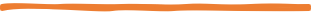 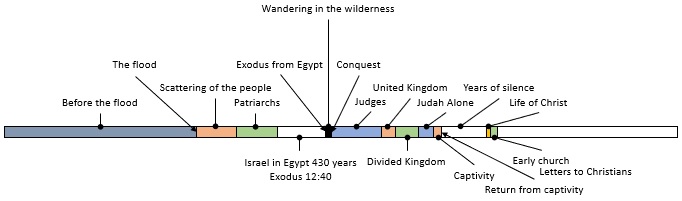 Jeremiah: 	Judah
	Josiah, Jehoiakim, Zedekiah (into Jerusalem captivity)
Lamentations:	After Judah carried away (Jeremiah thought to be author)
Ezekiel:	Judah in Captivity
Daniel:	Judah Captivity
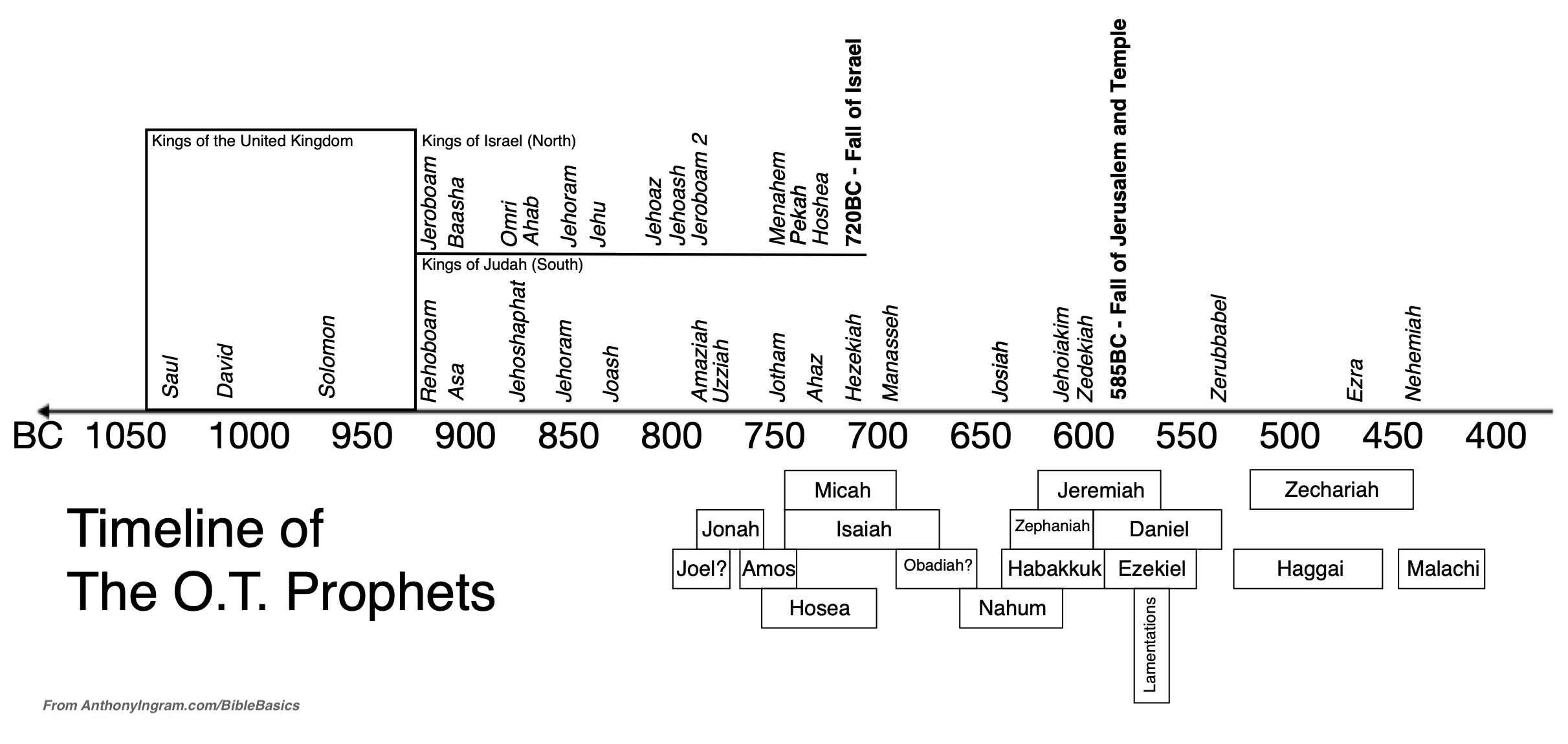 [Speaker Notes: Major Prophets: Isaiah, Jeremiah, Ezekiel, Daniel
Major vs. Minor is just a way to divide prophets by length of book]
Bible Organization – Timeline and Books
Hosea: 	Children of Israel (Judah and Isreal)
	Uzziah, Jotham, Ahaz, Hezekiah
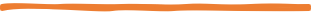 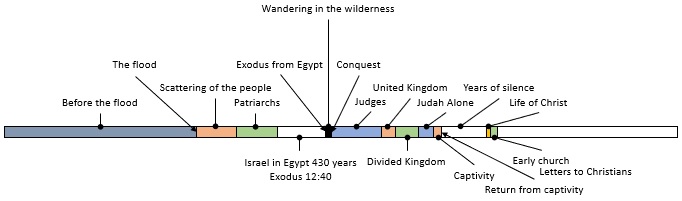 Joel: 	Judah
	Time period uncertain
Amos:	Mainly Israel, a little to Judah
	Uzziah (Judah), Jeroboam (Isreal)
Obadiah:	Edom
	Time period uncertain
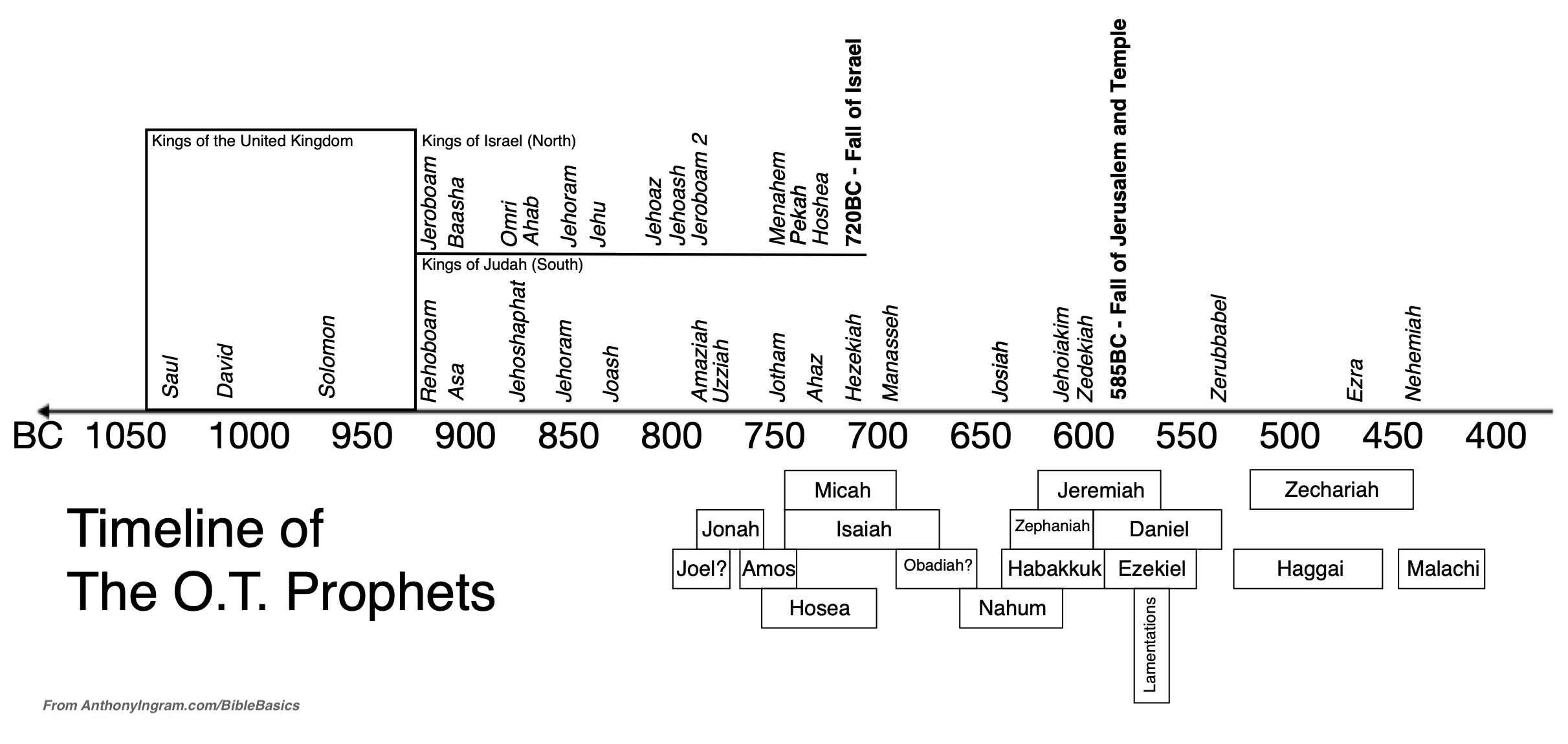 Bible Organization – Timeline and Books
Jonah: 	Nineveh
	Time period uncertain
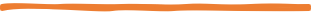 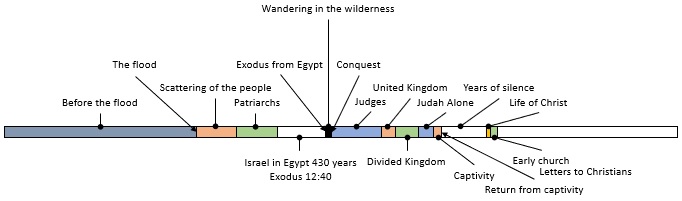 Micah: 	Samaria and Jerusalem (capitals of Isreal and Judah)
	Jotham, Ahaz, Hezekiah
Nahum:	Nineveh
	Probably as shown before the destruction of Nineveh
Habakkuk:	Judah (discussion between God and Habakkuk)
	Time period uncertain, thought to be during Judah alone
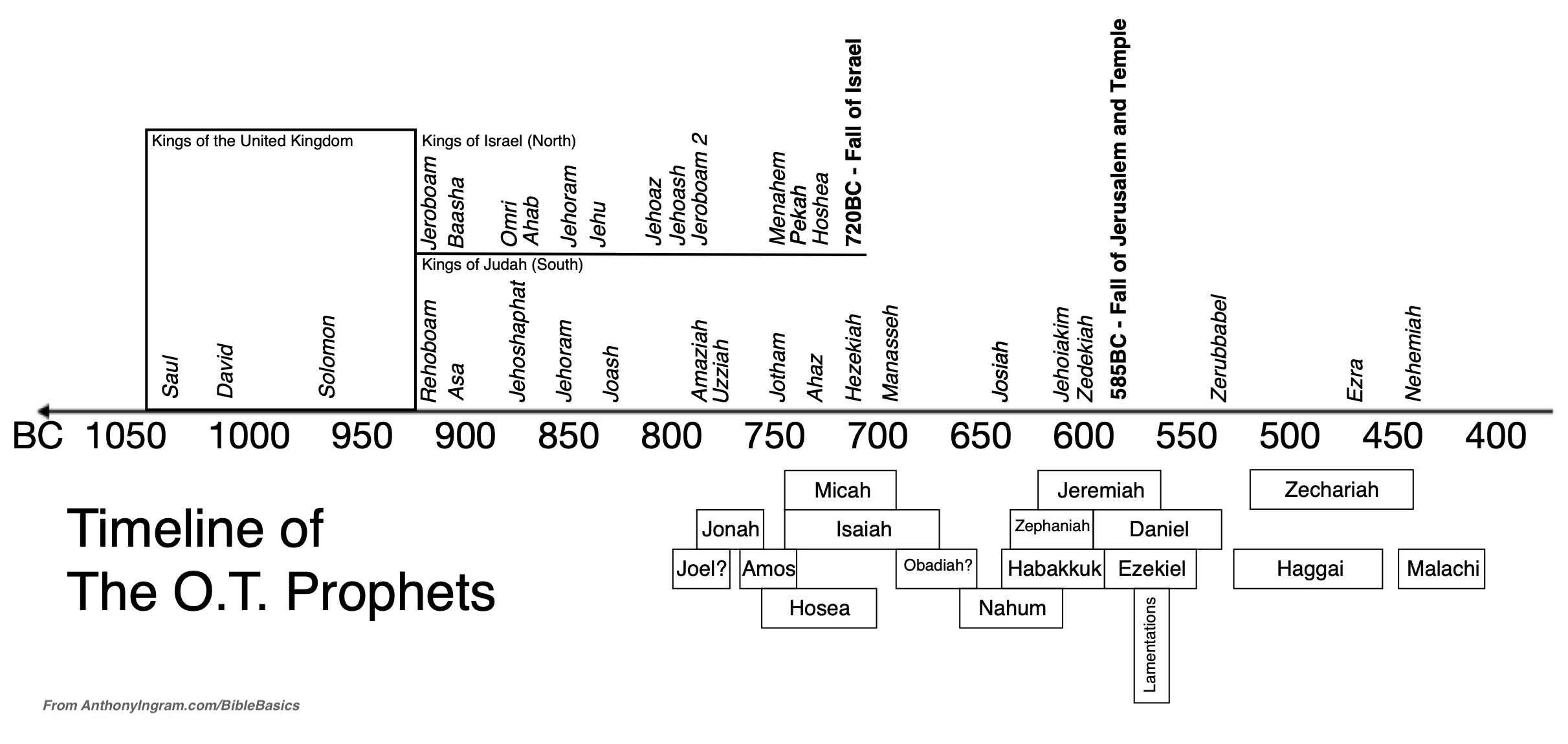 Bible Organization – Timeline and Books
Zephaniah: 	Judah, other nations
	Josiah
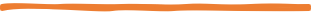 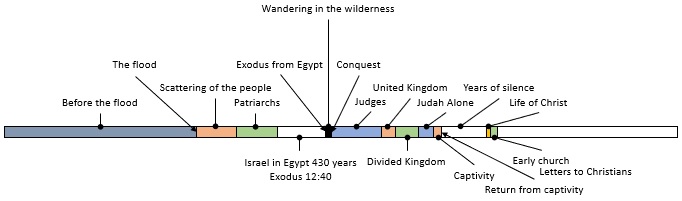 Haggai: 	Judah: return from captivity
	During Darius’ rule
Zechariah:	Judah: return from captivity
	During Darius’ rule
Malachi:	Judah
	Judah’s return from captivity
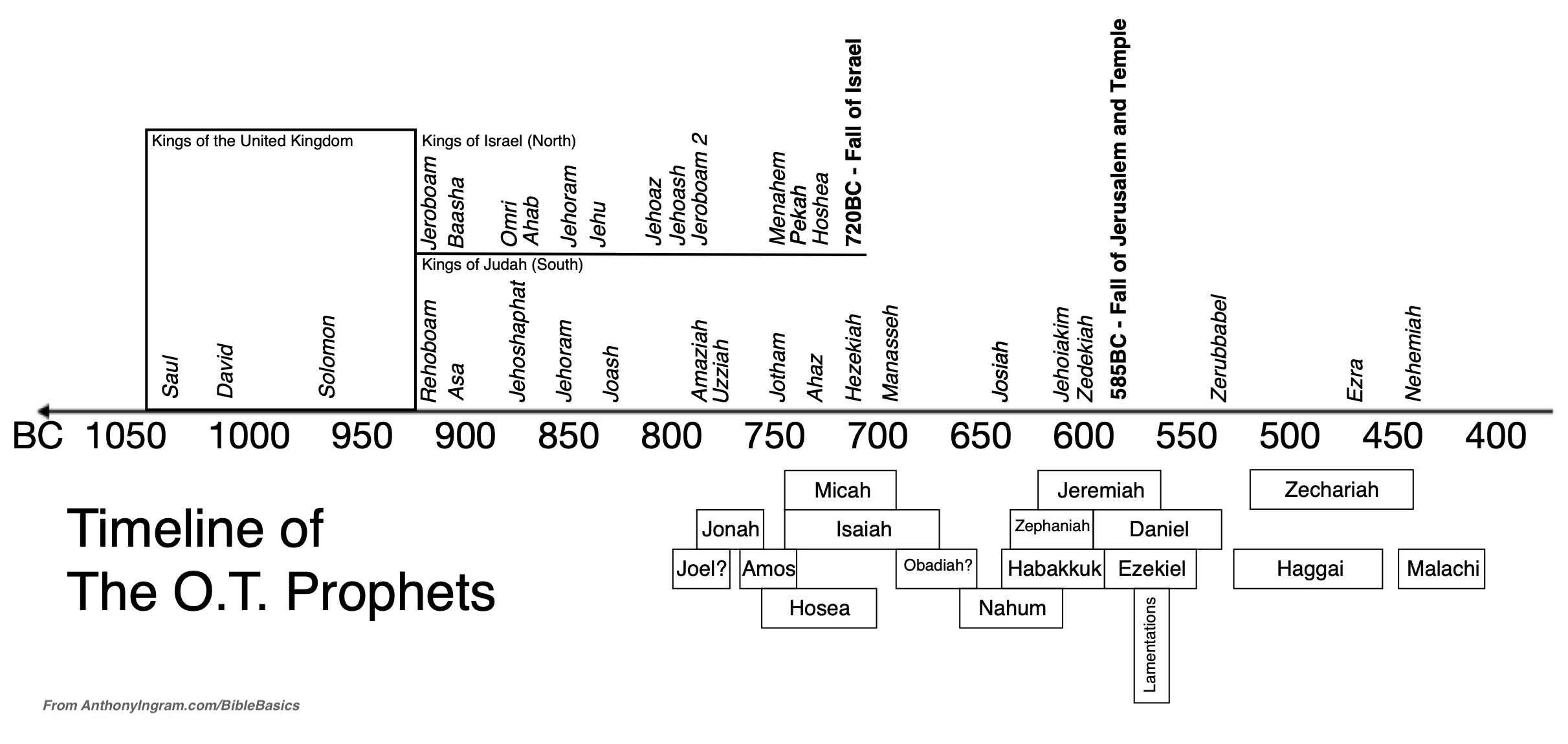 17 Old Testament books of prophecy
During the time of the Kings through the return from captivity
Bible Organization – Timeline and Books
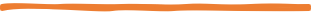 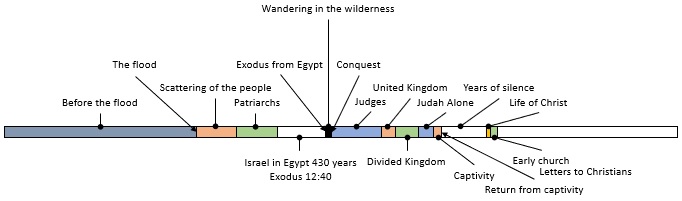 11 books written mainly (or completely) to Judah
1   book written mainly to Isreal
2   books written to both Judah and Isreal
3   books written to other nations
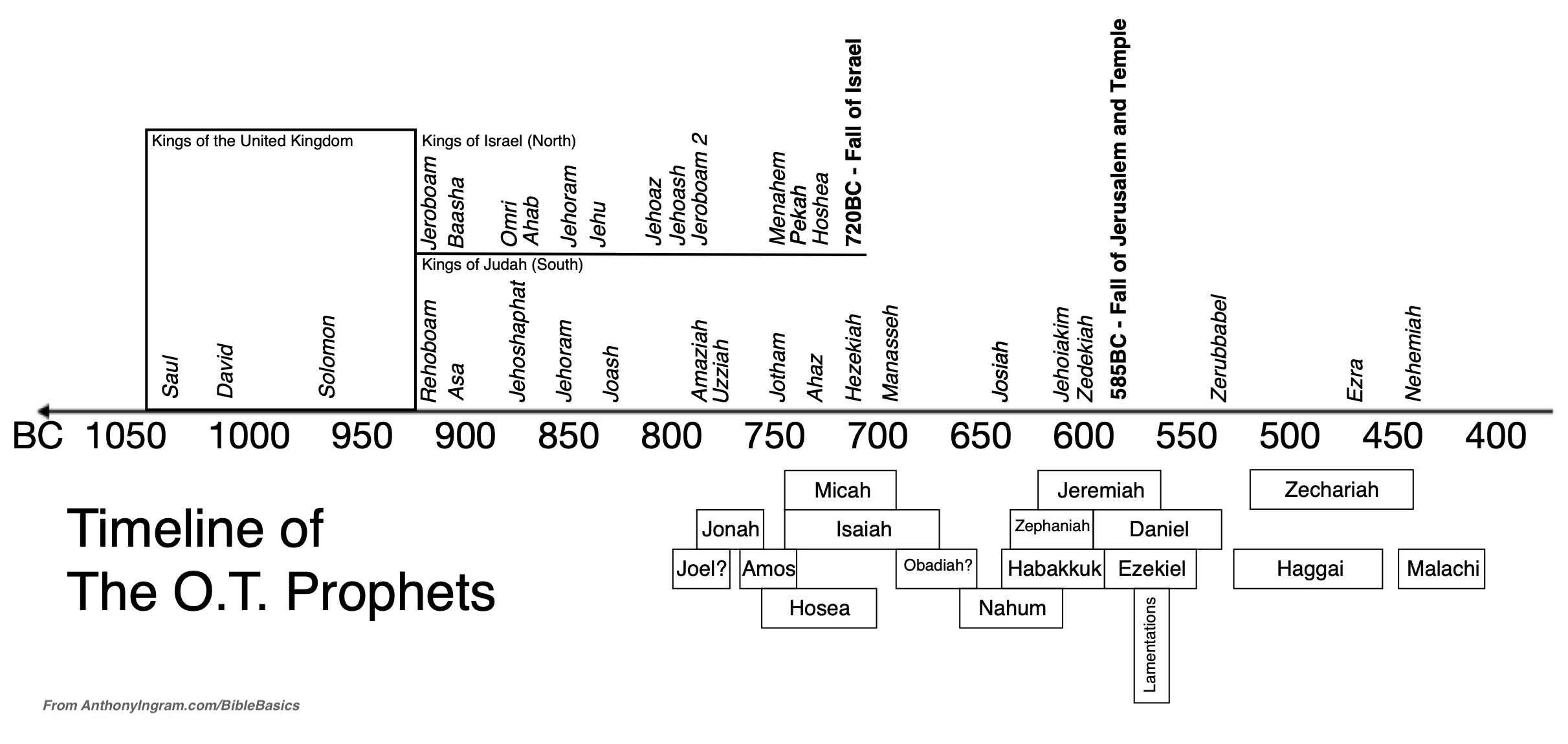 Many other prophets in the books of Kings and Chronicles (ex. Elijah, Elisha)
Written for our understanding and learning; Romans 15:4
Bible Theme
Instructions and examples for living under the new covenant (God’s pre-determined plan; Eph 1:3-5)
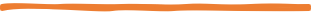 Wandering in the wilderness
Today
Creation
Exodus from Egypt
The flood
Conquest
Years of silence
United Kingdom
Scattering of the people
Judges
Life of Christ
Judah Alone
Patriarchs
Before the flood
Early church
Divided Kingdom
Israel in Egypt 430 years
Exodus 12:40
Letters to Christians
Captivity
Return from captivity
All blessed Promise fulfilled – Jesus
Start of God’s People
God’s promise to Abraham
Genesis 12:1-3
~ 1800 years
Birth of Jesus – Luke 2:1-20
Death of Jesus – Matthew 27:50
Resurrection of Jesus – Mark 16:5-6
New Covenant Established – Hebrews 9:16-17
Creation – Genesis 1:1
Fall of Man – Genesis 3:6
Promise – Genesis 3:15
All people are God’s people – Galatians 3:28
~ 4000 years
Promise
Old Law (Covenant) Established
Exodus 20 – Deuteronomy 
~ 2600 years
Land
Nation
All families blessed
Land Promise fulfilled – Joshua
Nation Promise fulfilled – Exodus 1:7
Bible Theme
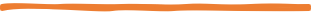 Promise given immediately after sin – Genesis 3:15
Jesus’ death was for remission of sins – Matthew 26:27-8
Only Jesus’ death could bring forgiveness – Hebrews 10:11-15
All people are equal – Galatians 3:28

Why did God have a chosen people?
God was pleased with Abraham and made promises to him – Genesis 12:1-3
Notice that all nations would be blessed in the promise
God’s people should have been an example to the other nations
Exodus 32:11-12 – Moses and God
Daniel 4:8, 34 – Nebuchadnezzar 

Why was there an old law?
The law was a tutor to bring man to Jesus – Galatians 3:19-25
The law showed sin but didn’t have a way for forgiveness – Romans 7:7-12
God’s plan was from before the foundation of the world – Ephesians 1:3-6